Www.MixedModel.Academy as a SaaS learning tool
Donghui Ma & Darren Murray
1
Objectives
2
Content
Service components
3
Current stage
Objectives
Objectives
Facilitate the paradigm shift from ANOVA to Mixed Model

Introduce ASReml to more market sectors outside agriculture/breeding

Provide online support for ASReml-R user with syntax generator

Provide matrix algebra associated with real data for deep learner

Provide future technical platform to move VSN software online
Objectives
Challenge is to design a new product to:
support (not to compete with) existing software

introduce ASReml and related service to win new users from new market segments (for example, medicine, social science, etc.)

invite and educate more ANOVA users to the REML world and  increase the overall demand for Mixed Model Analysis (bigger TAM)
Service Components
Service Components
Features (free services)

Free membership and registration 
Data/code hosting 
Syntax generator from GUI for major mixed model tools
Mixed Model Anatomy (Matrix Algebra) for mixed model theory learners
VSN knowledge base as well as user generated cases
Videos relevant for each step of the analysis
Service Components
Products (Chargeable)

Member subscription for privacy and REML results
Software migration from other software to ASREML (W/R)
Training/Certification 
Data management solutions
Existing VSN products
….
More opportunities will emerge as the member number grows
Current Stage
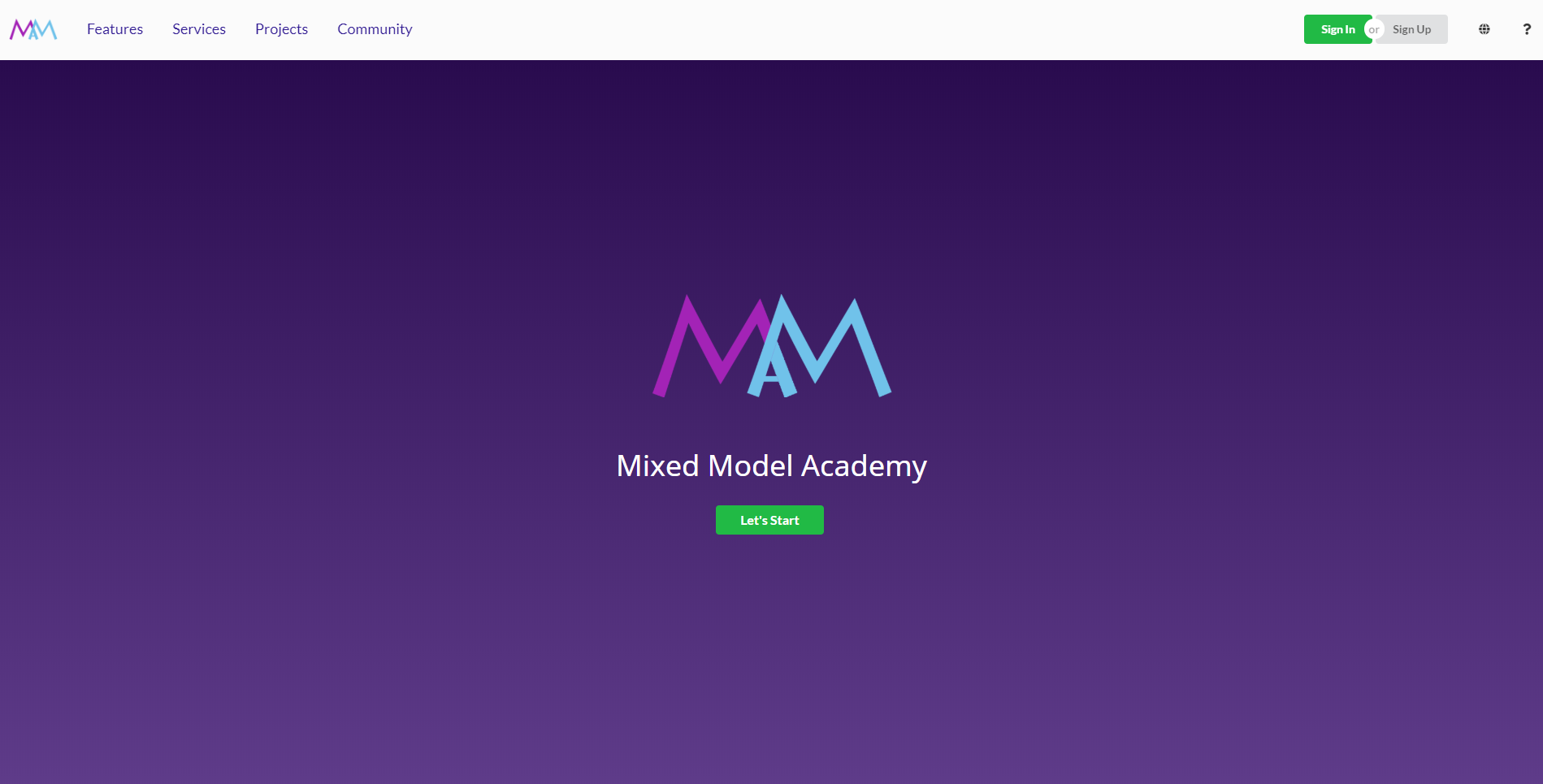 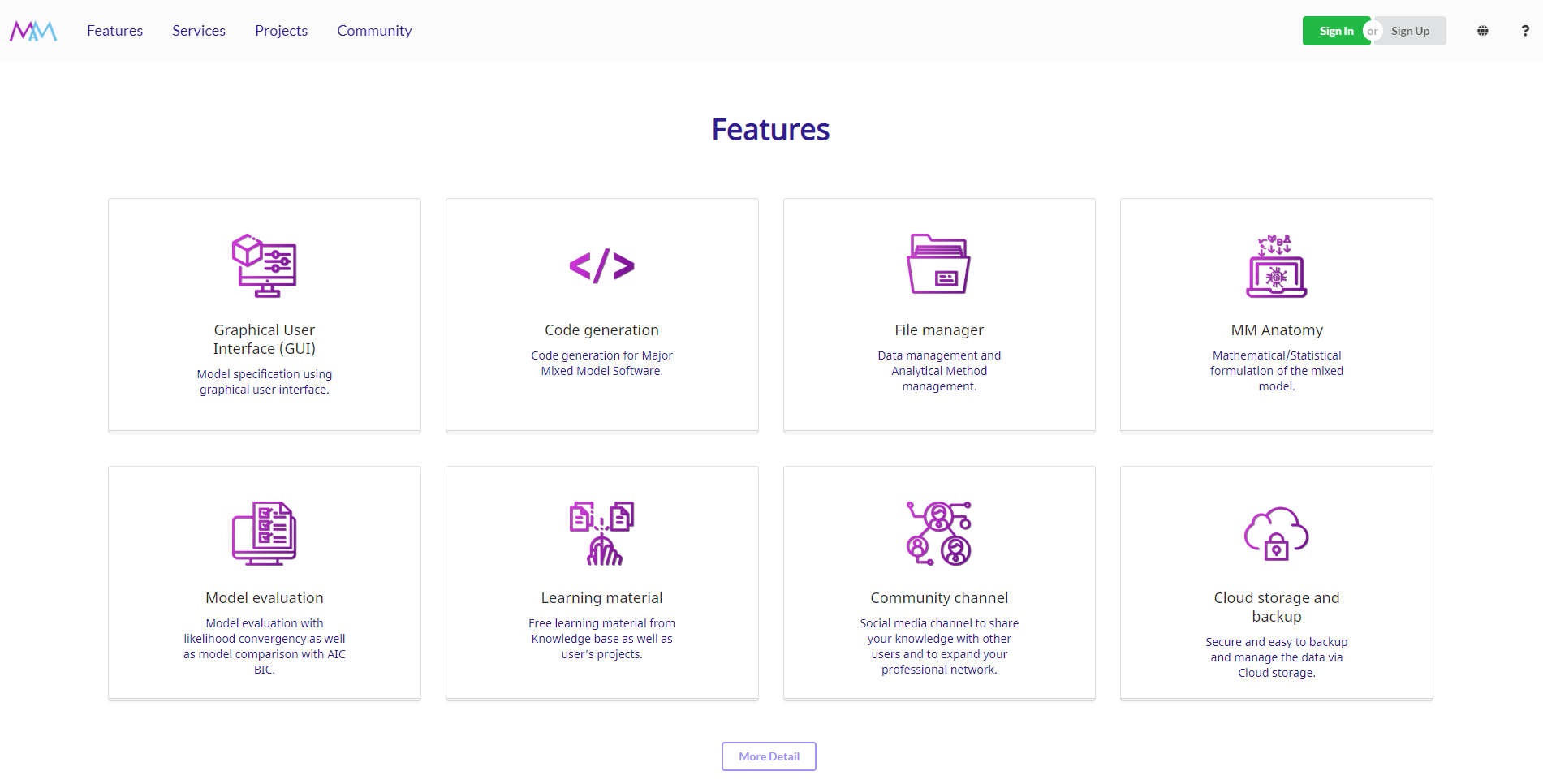 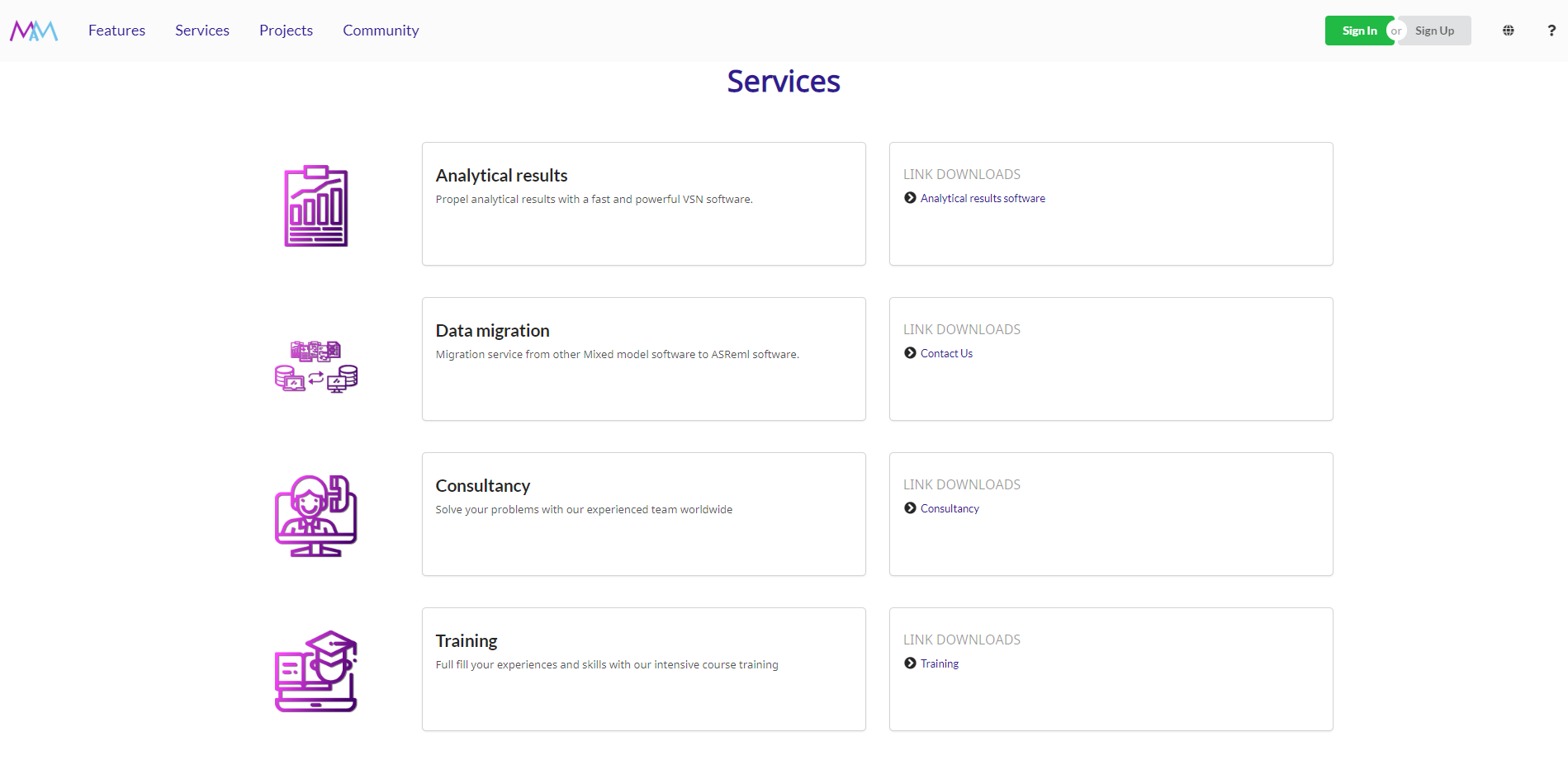 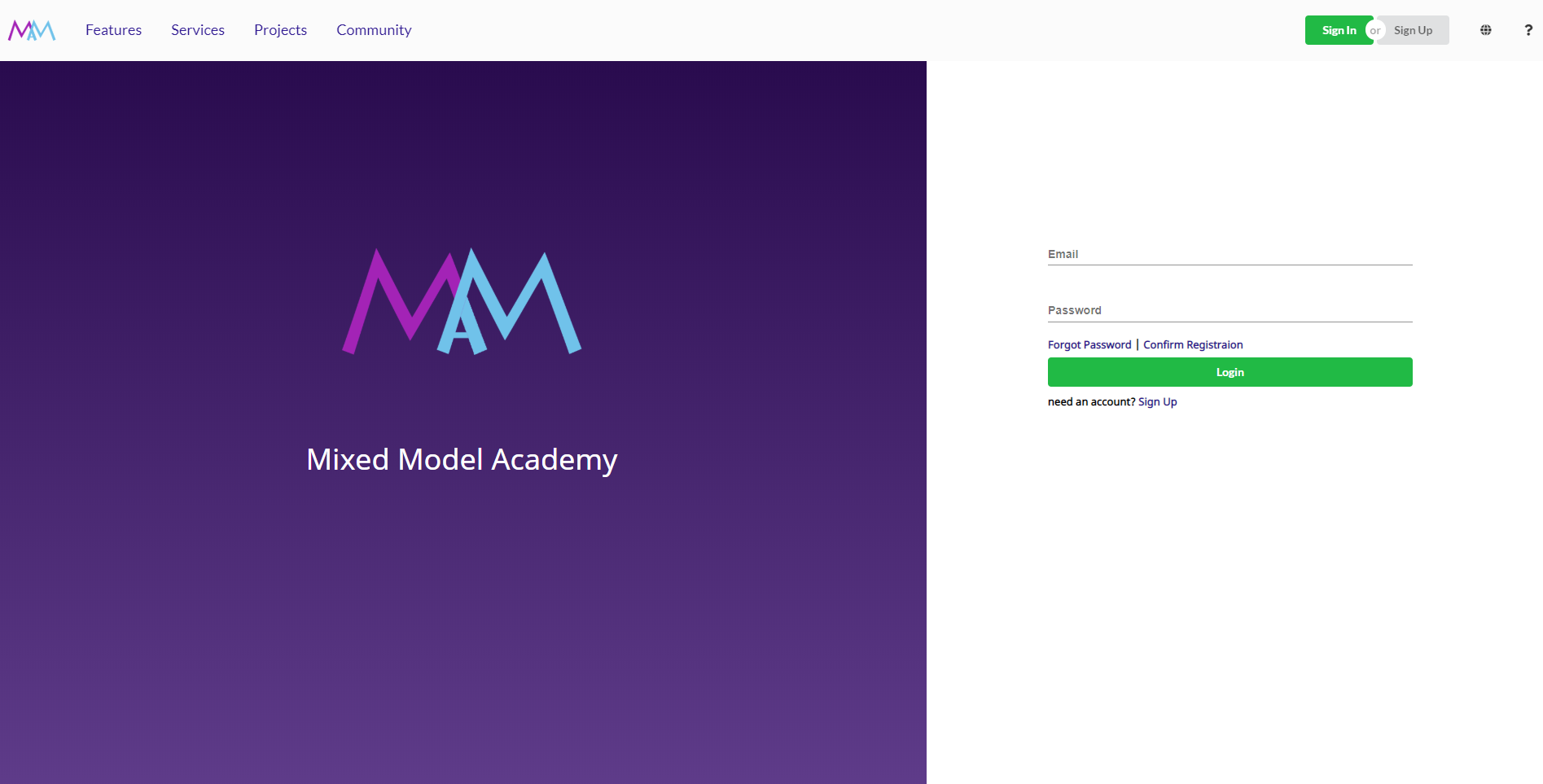 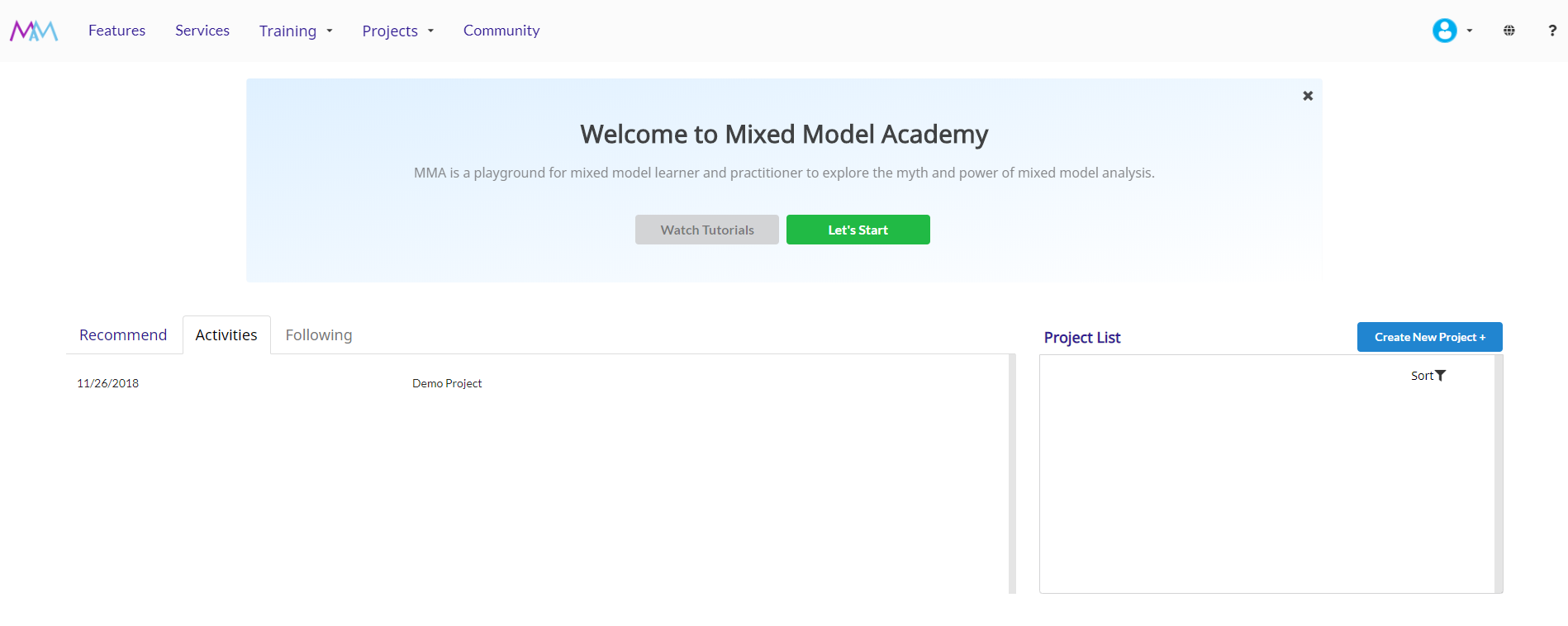 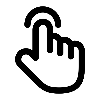 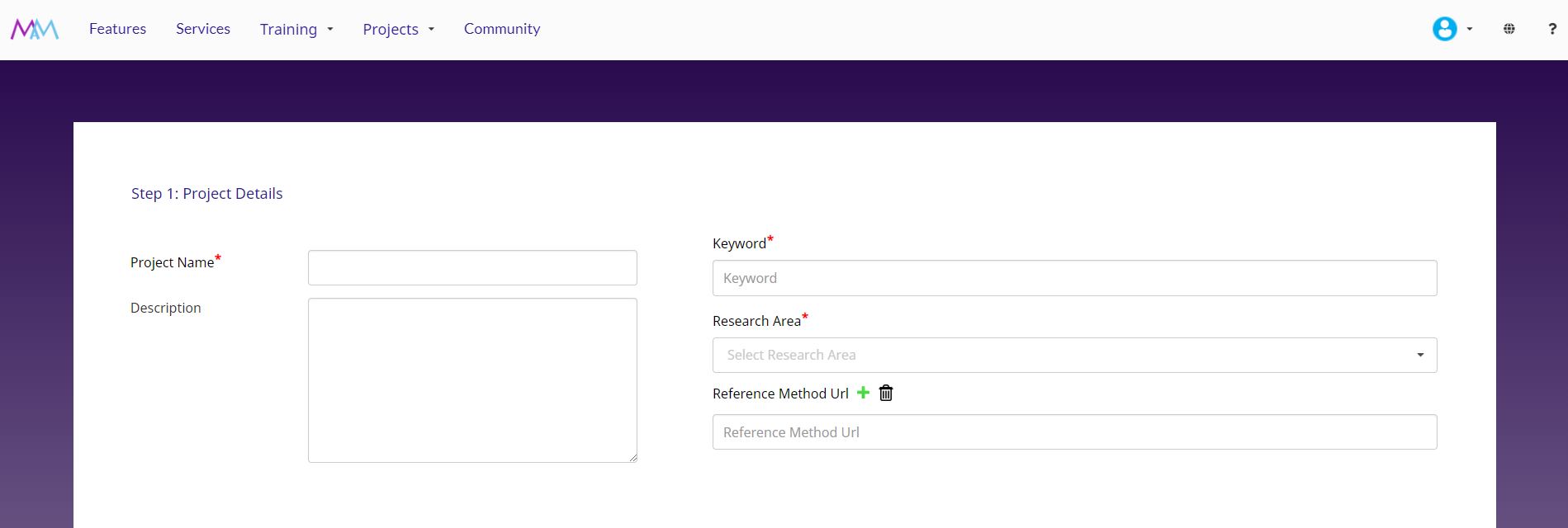 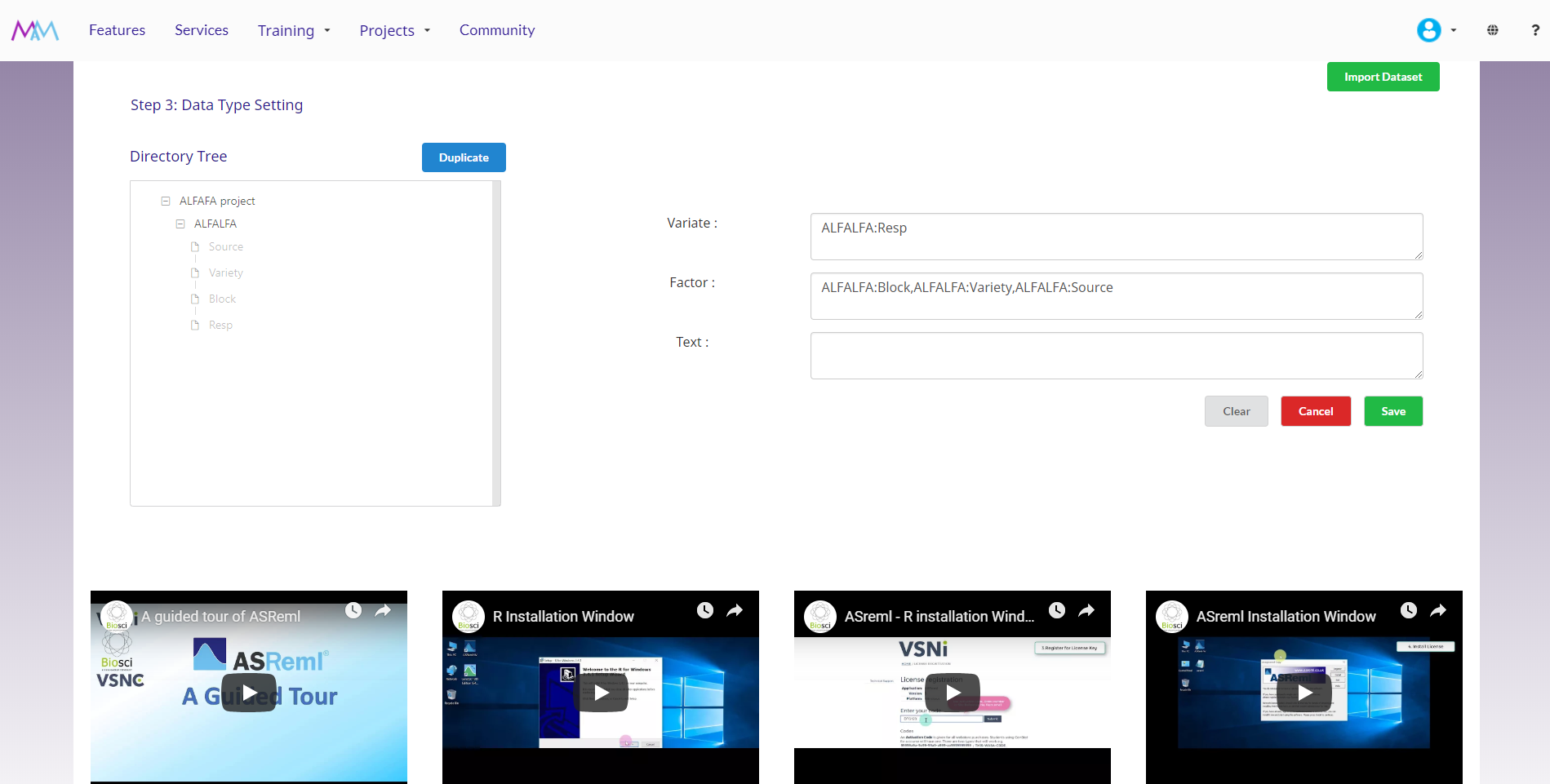 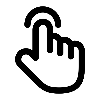 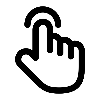 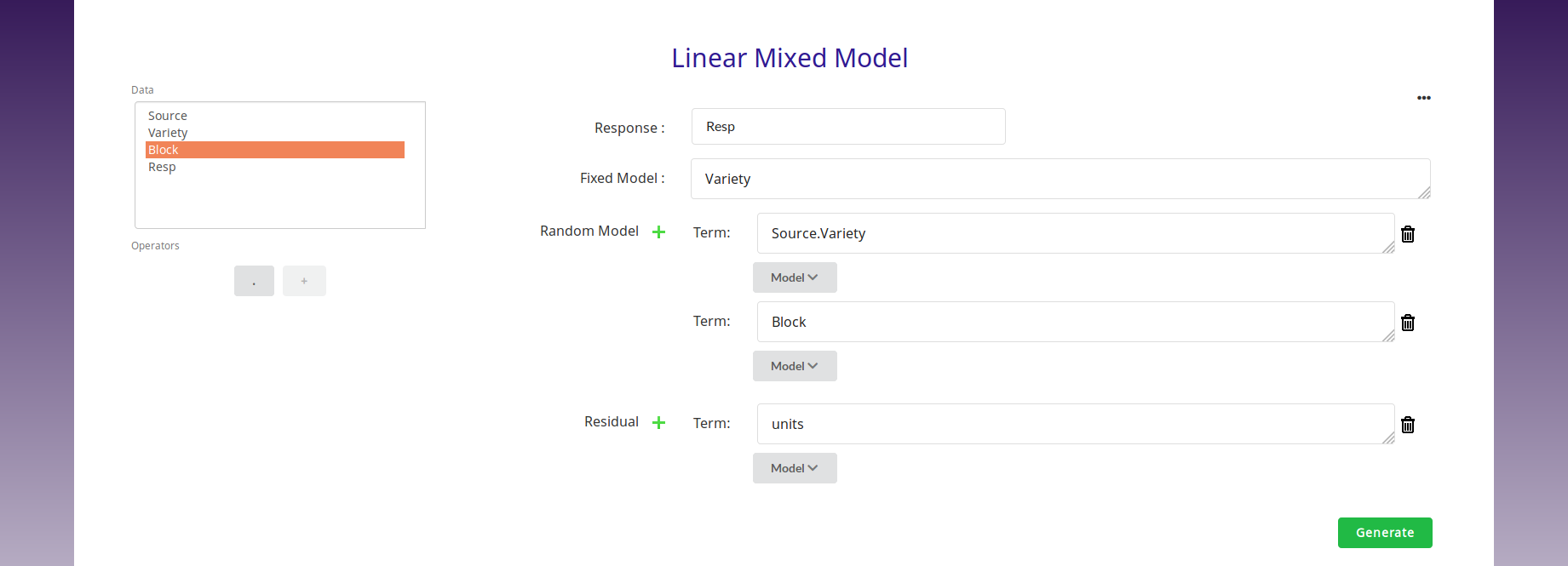 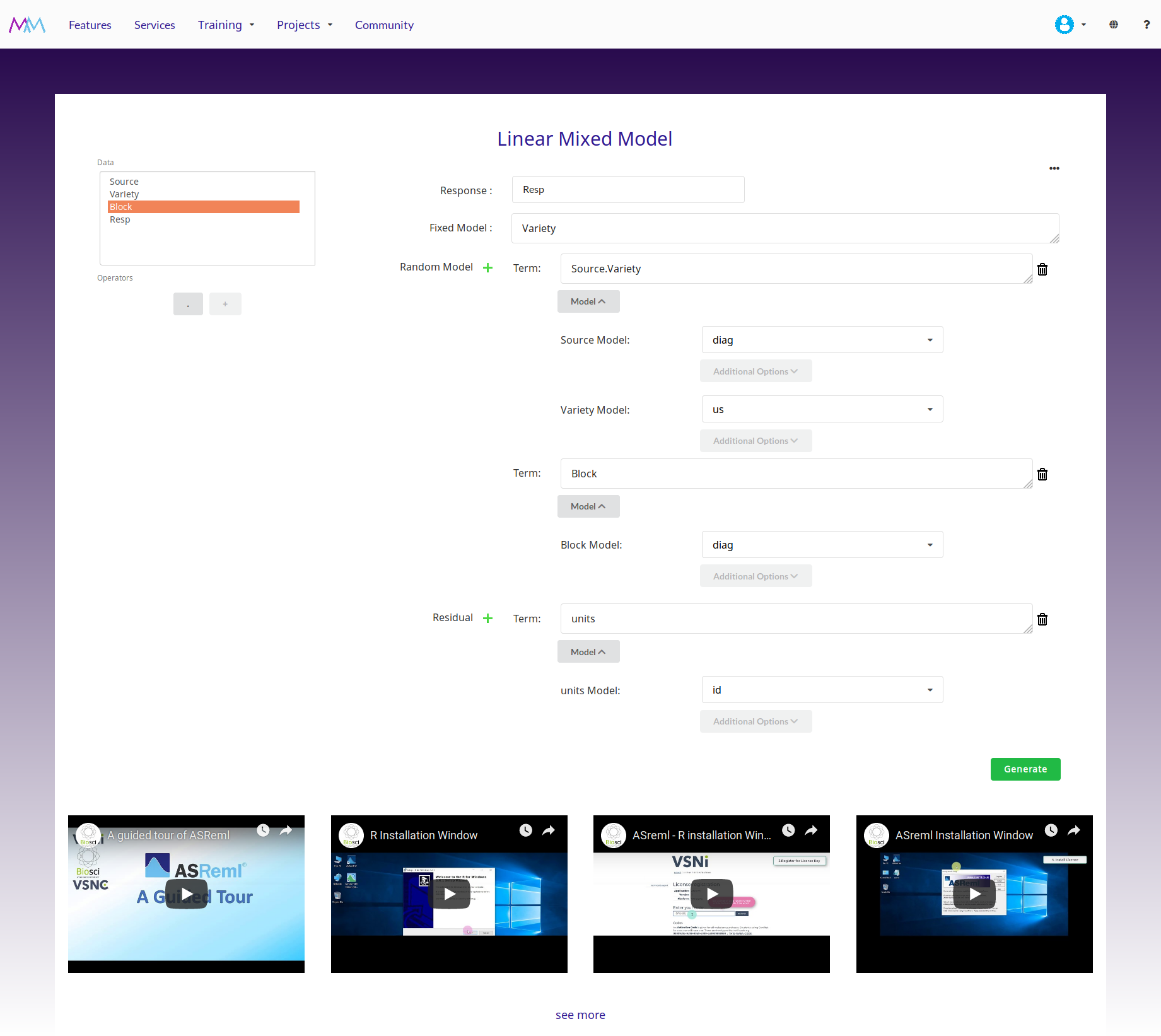 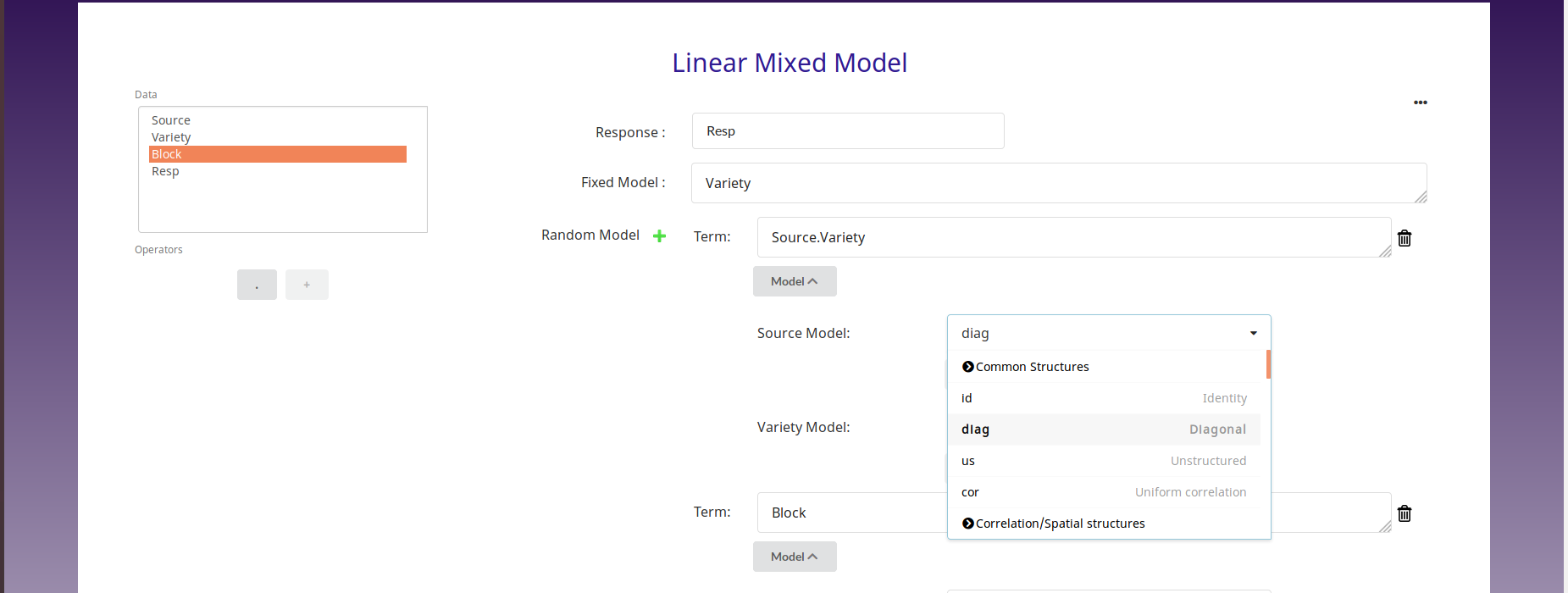 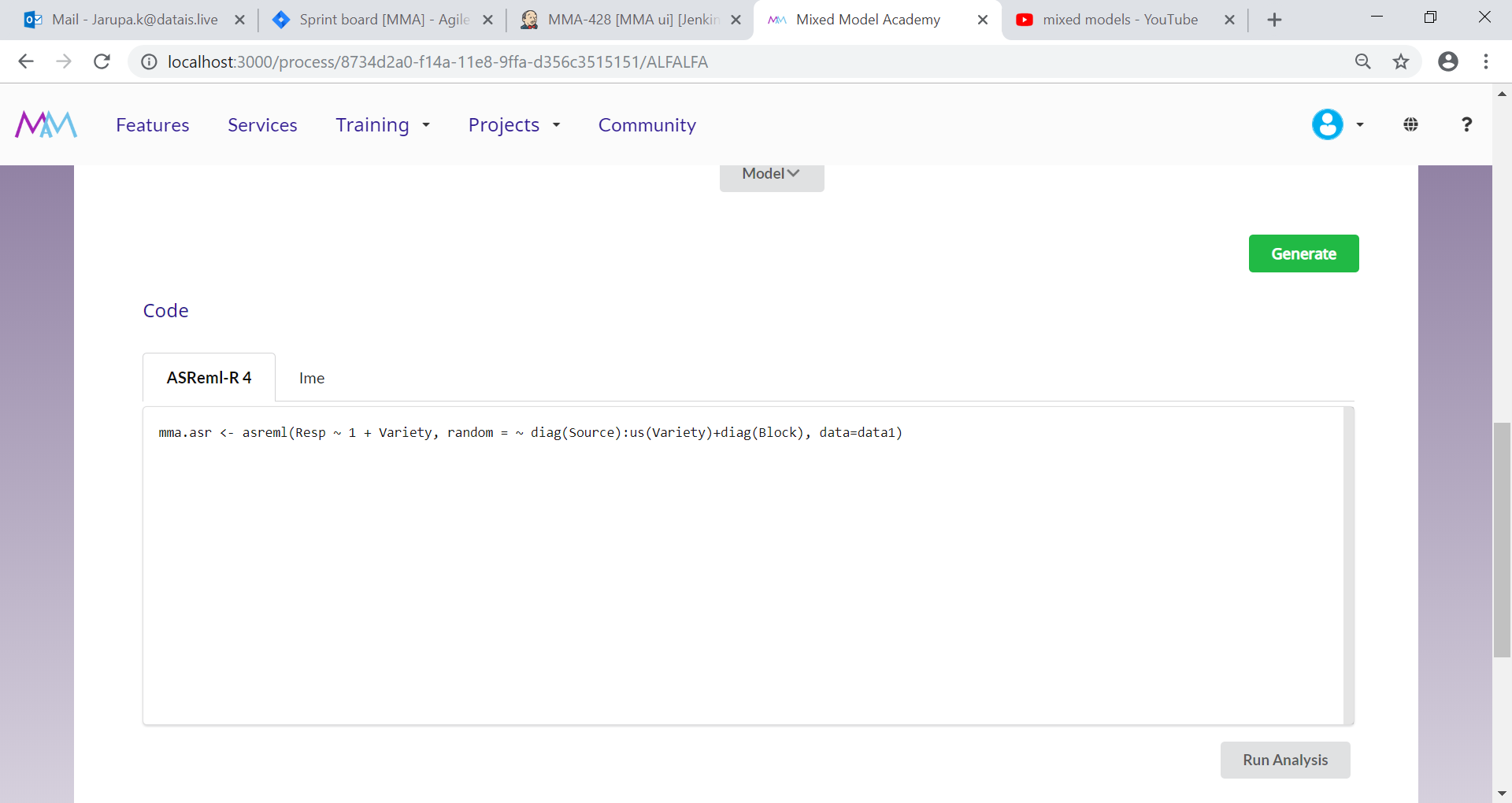 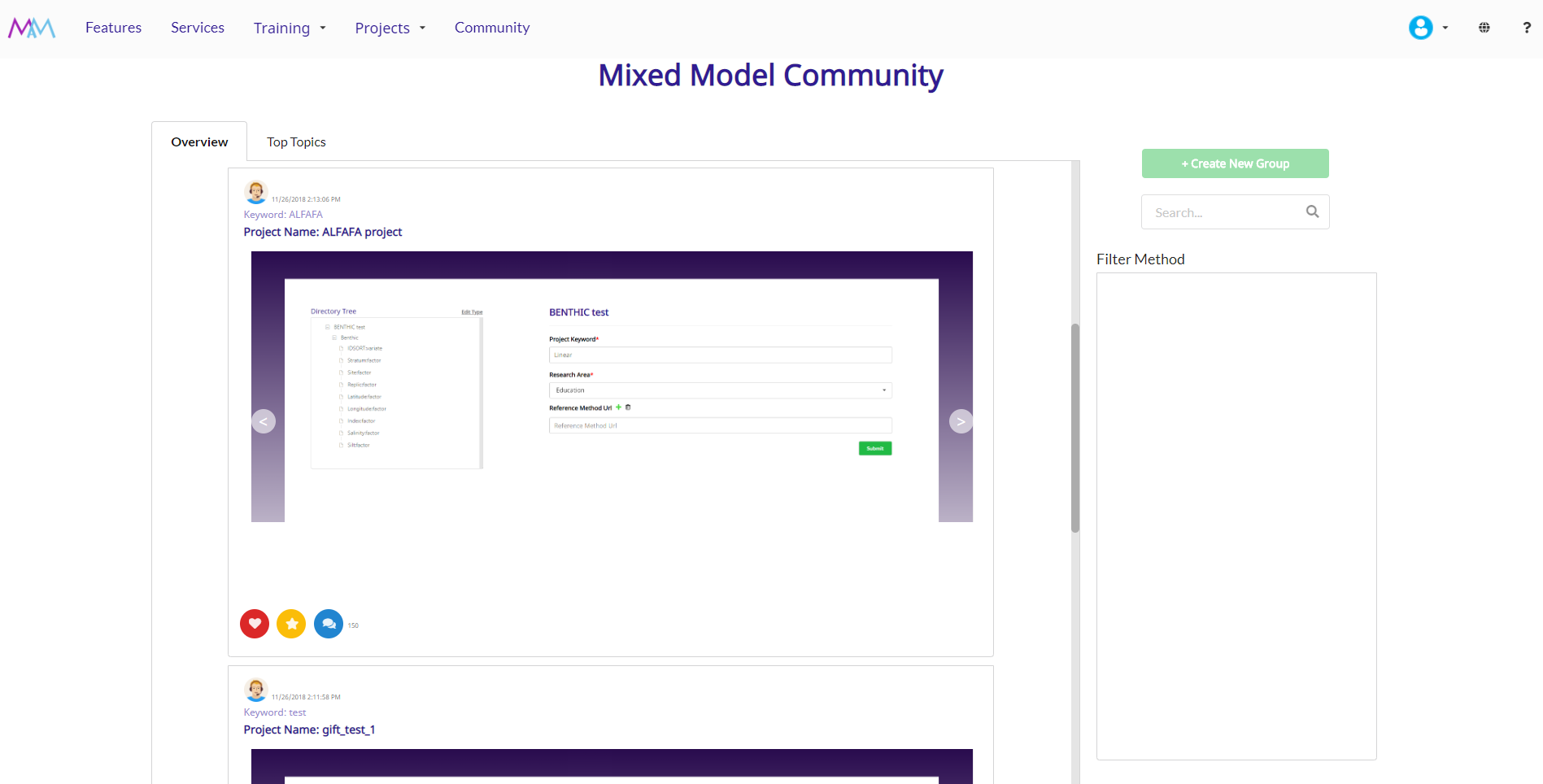 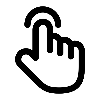 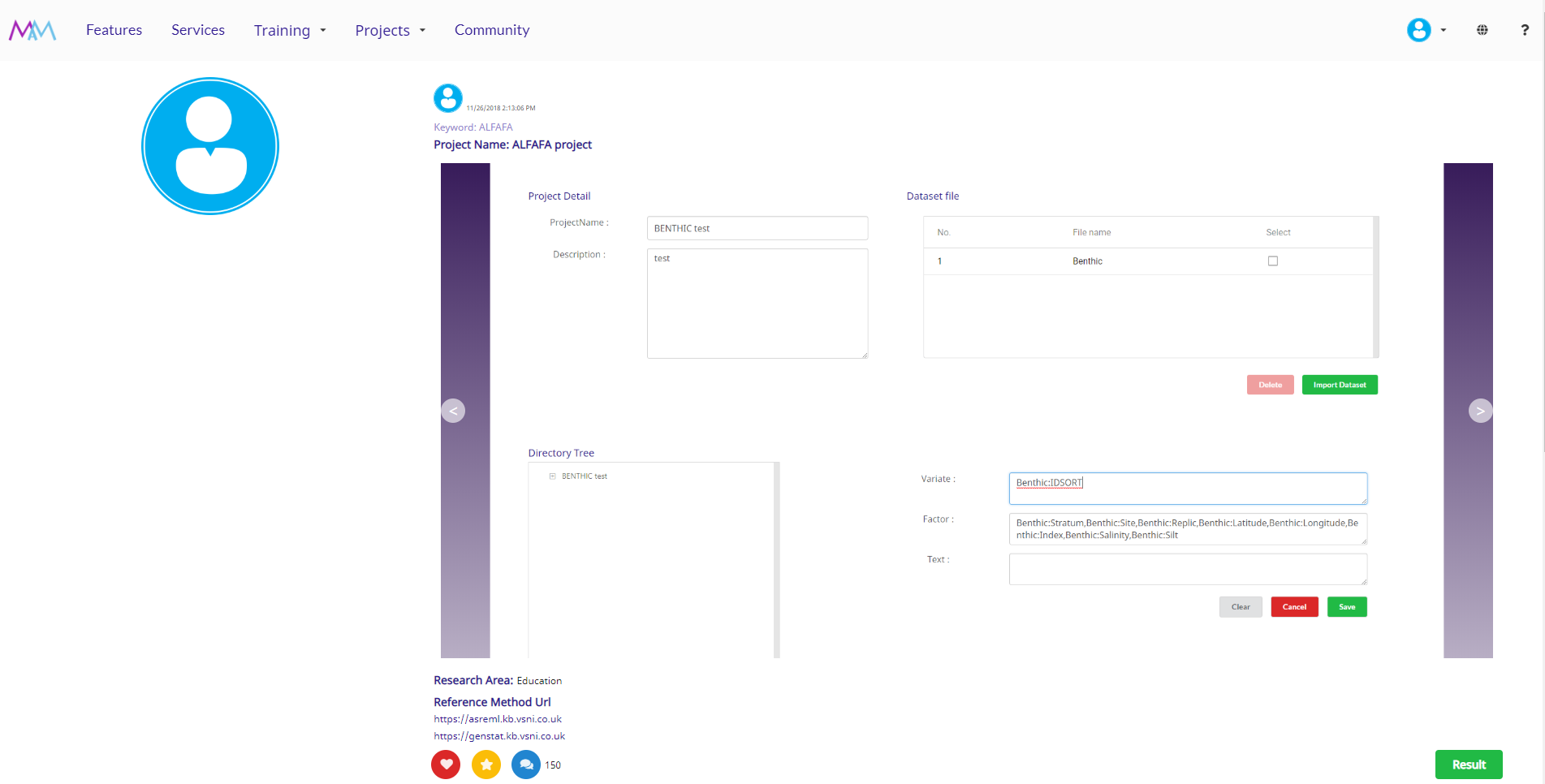 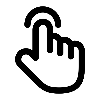 Next Steps
Adding other features into MMA
Syntax generator for more mixed model packages
Mixed Model Anatomy (Matrix Algebra) for mixed model theory learners
VSN knowledge base as well as user generated cases
Create or recommend videos relevant for each step of the analysis
Adding contents into MMA
Examples from influential mixed model literature 
Design new way of providing results/reports to users
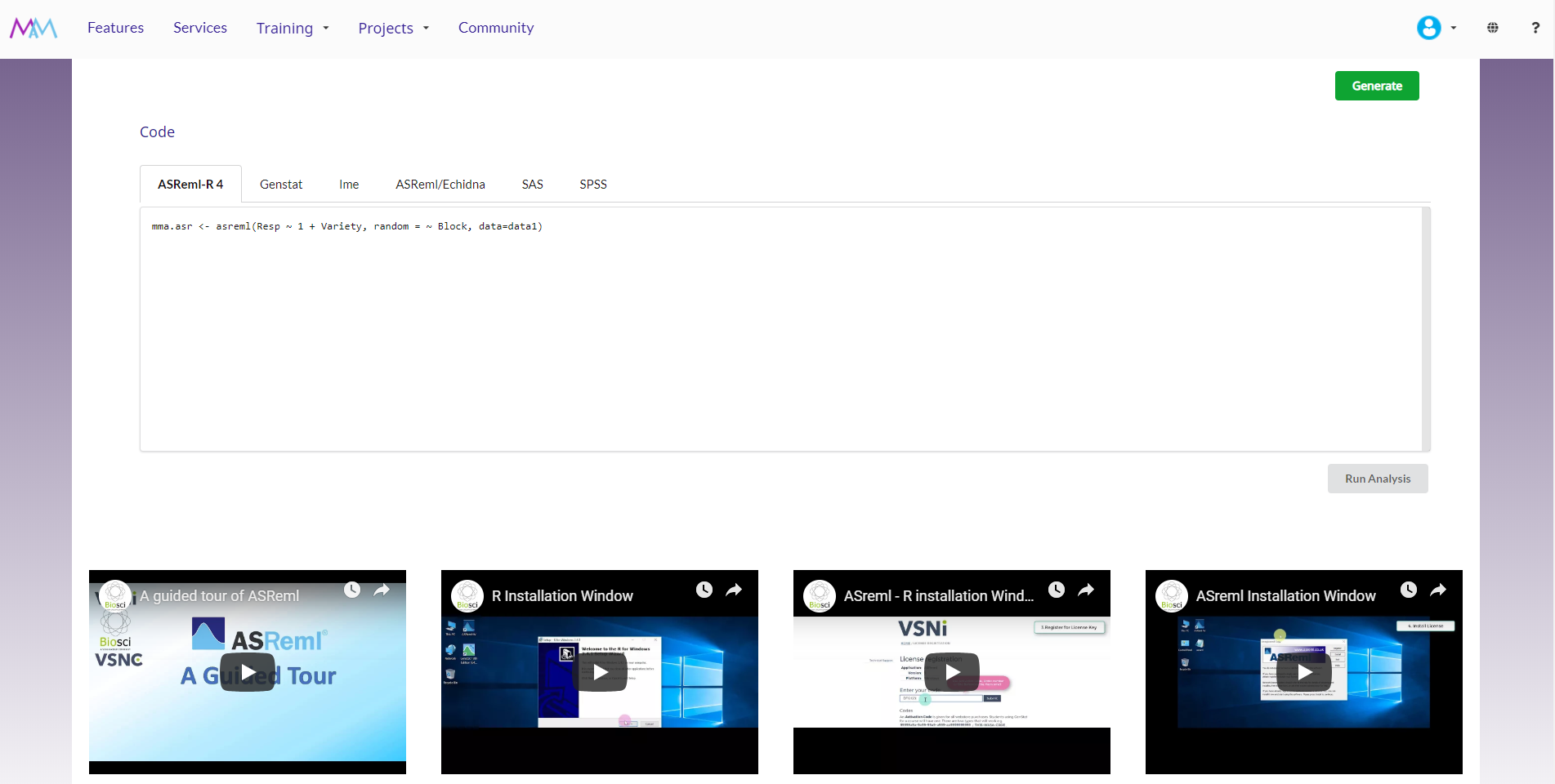 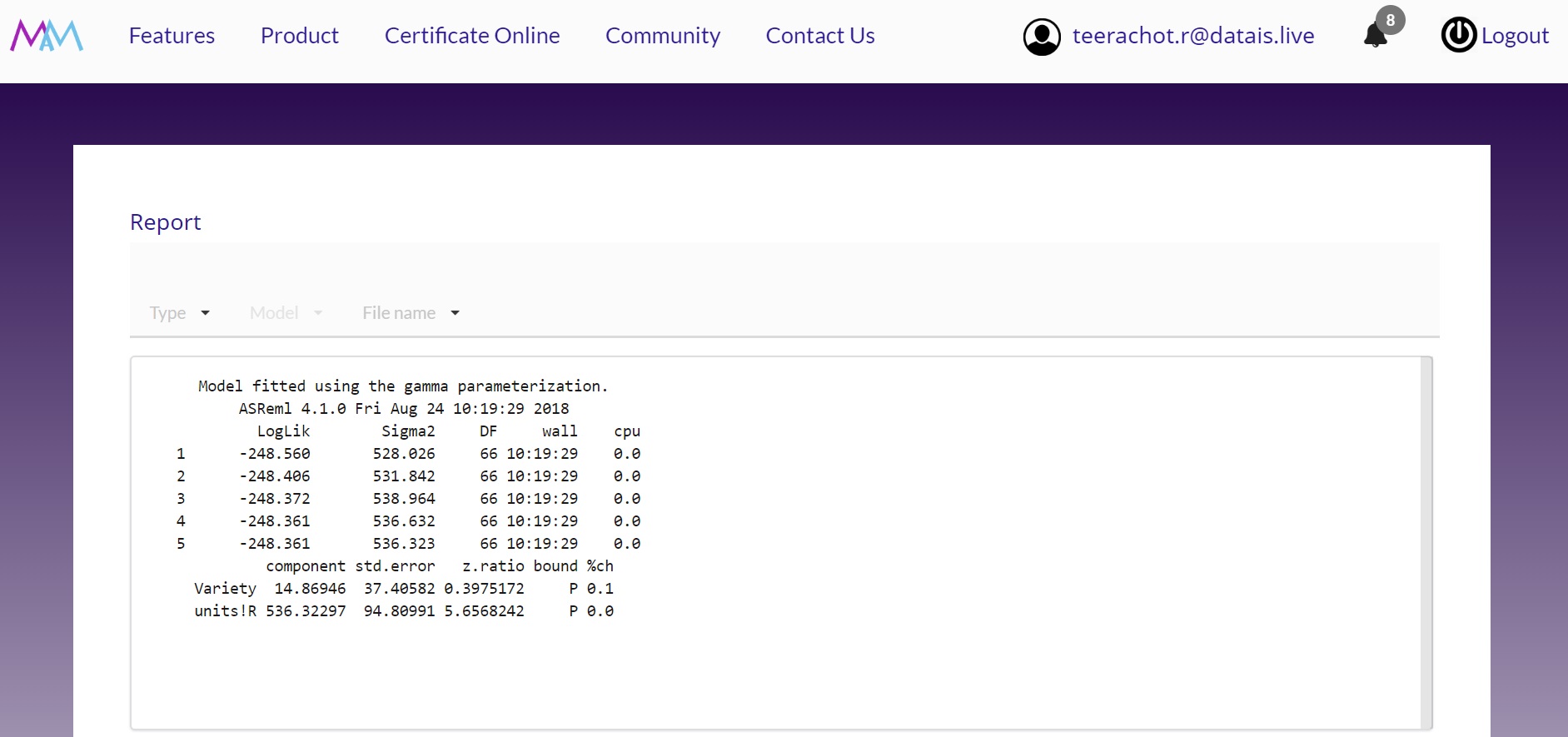 Performance needs improvement